Narva Cipollino Lasteaed Terviseedendus
TEL Peamised eesmärgid
Tervist edendava lasteaia Cipollino eesmärk on hoida ja tugevdada lapse tervist, soodustada tema igakülgset arengut,toetada laste teadmiste omandamist tervislike eluviiside kujunemisest koostöös koduga läbi õppe- ja kasvatustegevuste.Tervise ja heaolu edendamine lasteaias on planeeritud, süsteemne, järjepidev ning lähtub arenguvajadustest tervise, heaolu ja turvalisuse valdkonnas. Lasteaed loob eeldused ja tingimused laste ja personali heaolu ning tervise toetamiseks.
Põhimõtted õppe-ja kasvatus tegevuse kavandamisel ja korraldamisel
- Kujundada  lastel  ettekujutus  harmoonilisest  seosest  inimese  ja  ümbritseva  keskkonna vahel  ning  vastutustunne  tervise  hoidmise  eest. 
-  Tagada  lapse  emotsionaalne  mugavus  ning  positiivne  psühholoogiline  enesetunne suhtlemisel  eakaaslaste  ning  täiskasvanutega    lasteaias .
 - Kujundada häid toitumisharjumusi.
-  Aktiviseerida  lasteaia  töötajate  ning  lastevanemate  motiveerimist  laste  tervise parendamisega  seotud  tegevuste  organiseerimisel  (õpi-  ning  tegutsemisvajadus).
-  Kaasaegsete  metoodikate  abil  toetatakse  lasteaia  personali  emotsionaalset  ja psühholoogilist  tervist.
Õppe- ja kasvatustöö sisu:
Cipollino lasteaias toimub süstemaatiline tervistustöö lastega: 
toimub hommikuvõimlemine muusikasaalis  
sporditunnid basseinis 
mitmekülgne sportlik tegevus
fütoteraapia elemendid
lapsed osalevad linnaosa ja linna spordipäevadel ja võimlemispidudel 
Kasutatakse programmi „Kiusamisest vabaks!“
Suukooli projektis osalemine.
kujundada looduse eest hoolitsemise harjumusi
tervislike toitumis- jm harjumuste kujundamine;
Seminarid ja üritused lasteaia töötajatega.
TEL valdkonnad:füüsiline keskkondpsühhosotsiaalne keskkond. koostöö kogukonnaga individuaalsete tervisealaste teadmiste ja oskuste õpetamine
Meie valitud teemad 2023/2024 õppeaastal on:
Liikumine.
Turvaline keskkond.
 Toit.
Liikumine õues, osalemine projektis- „Liigu loovalt, armas Narva!“ Rühm Lepatriinu
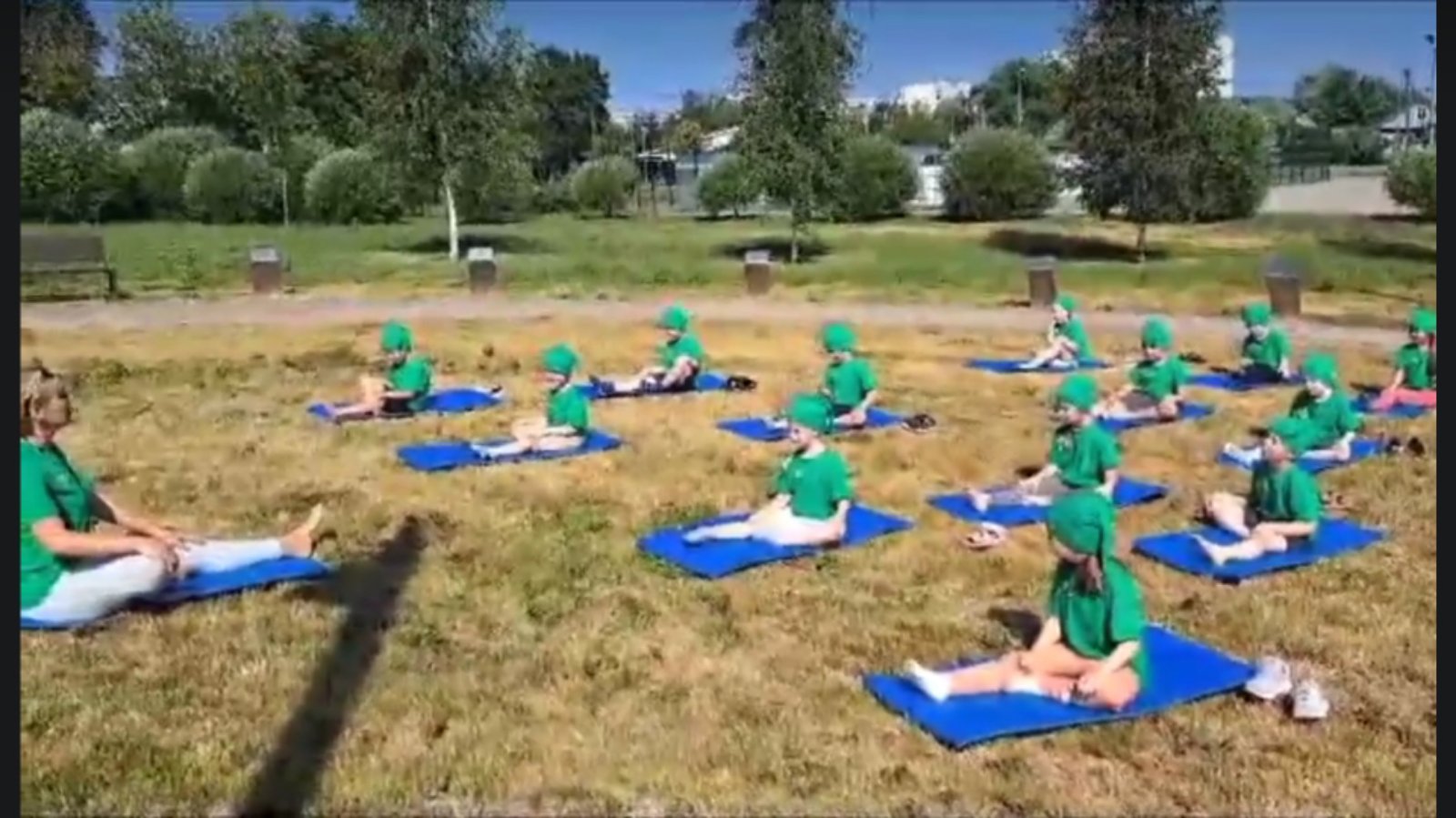 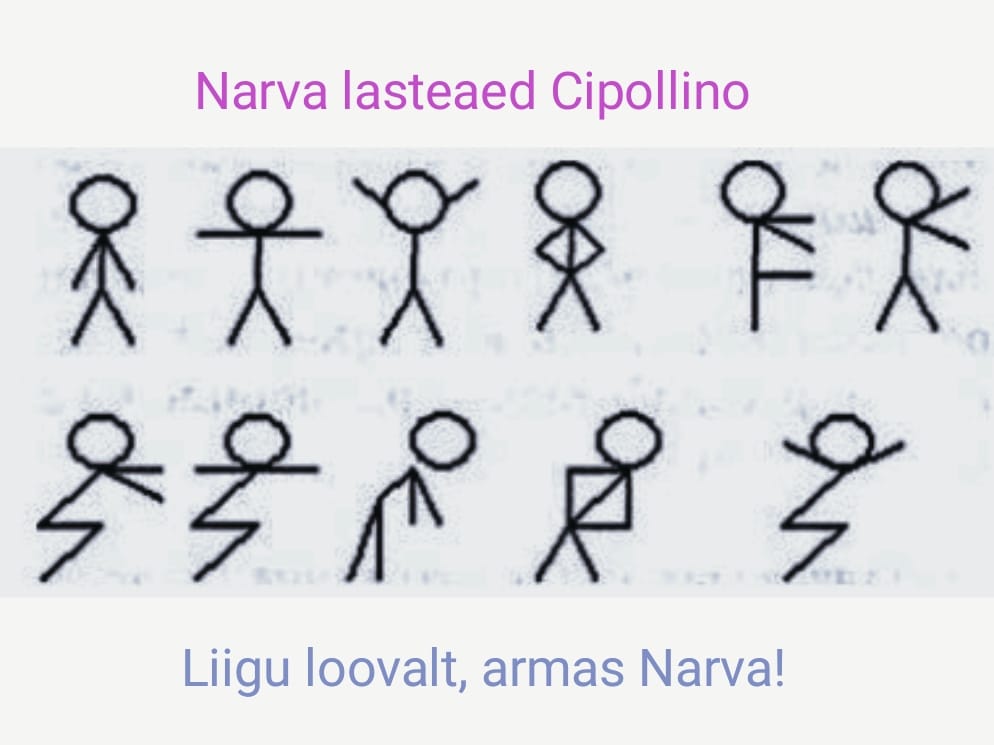 „Liigu loovalt, armas Narva!“ Rühm Kastanike
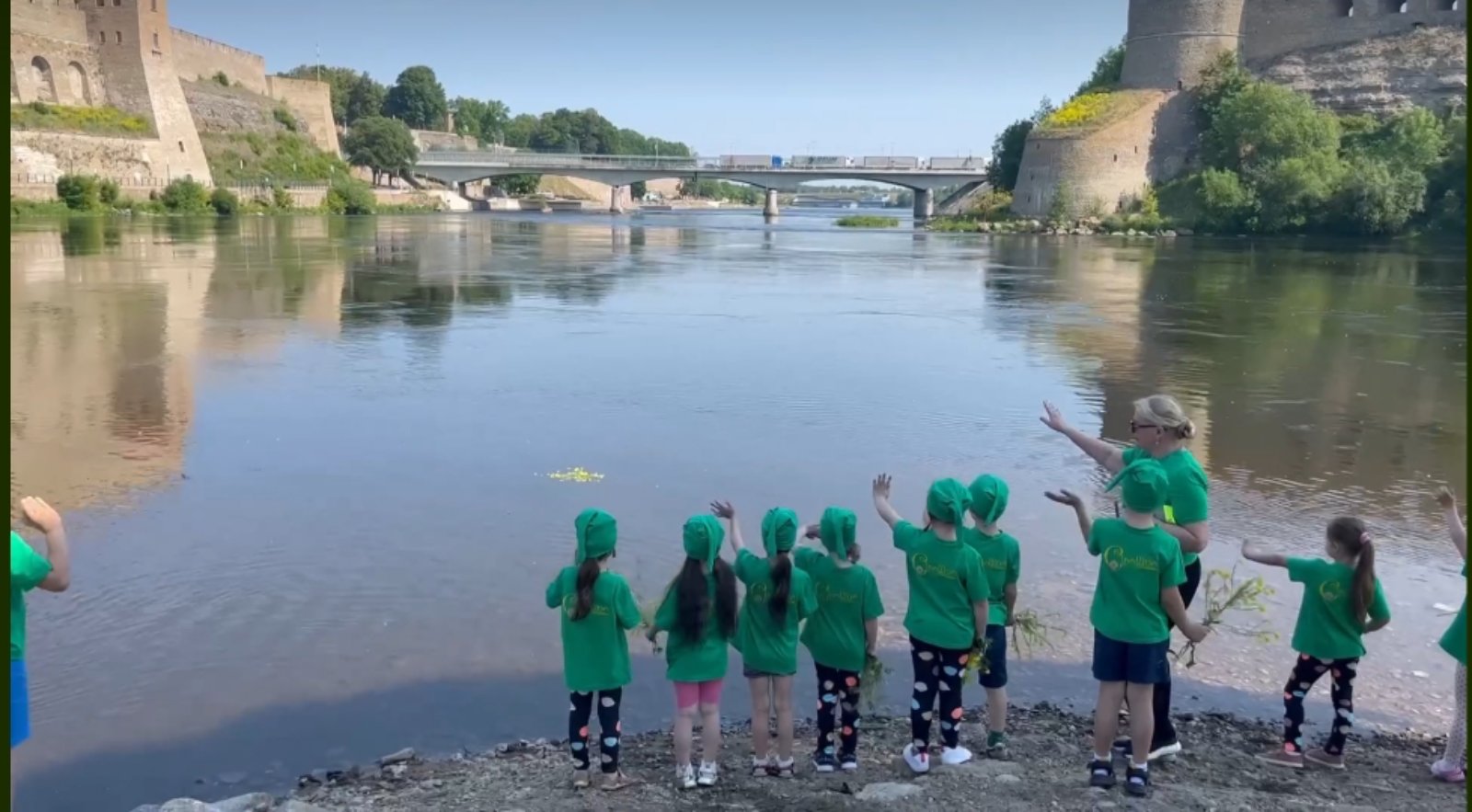 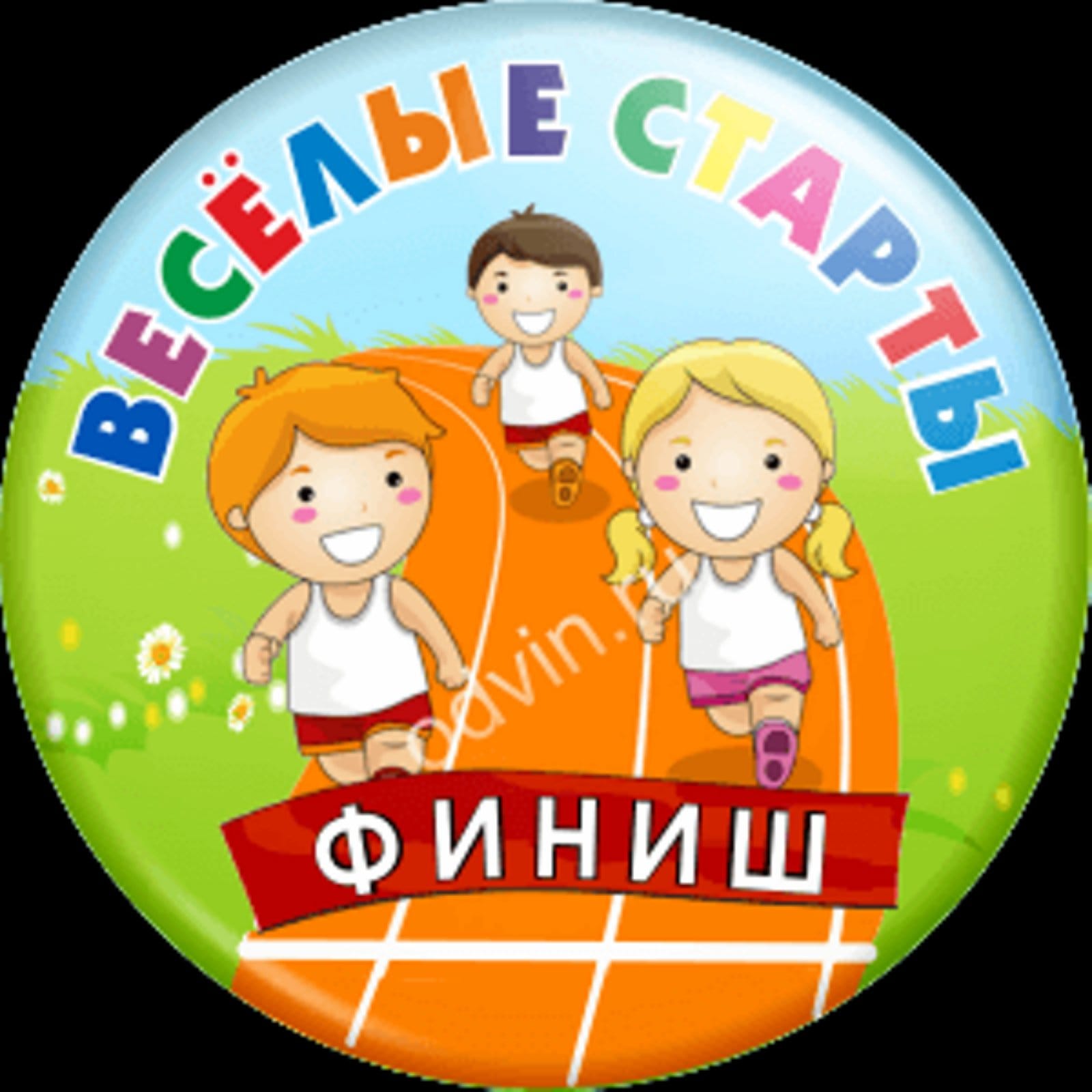 Rühm Kõrvitsake28.09.23
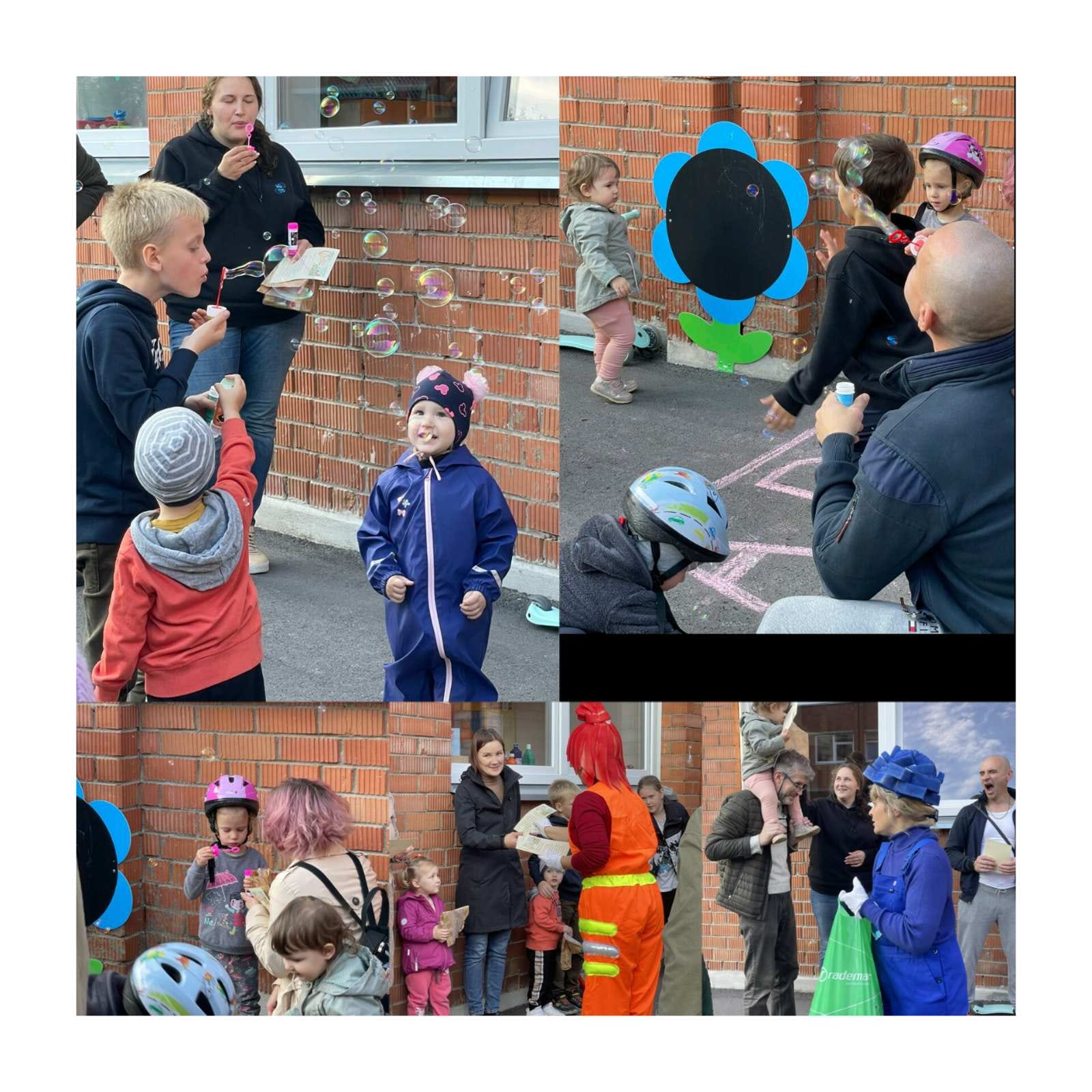 Söögietikett22.02.2023 – 27.03.2023
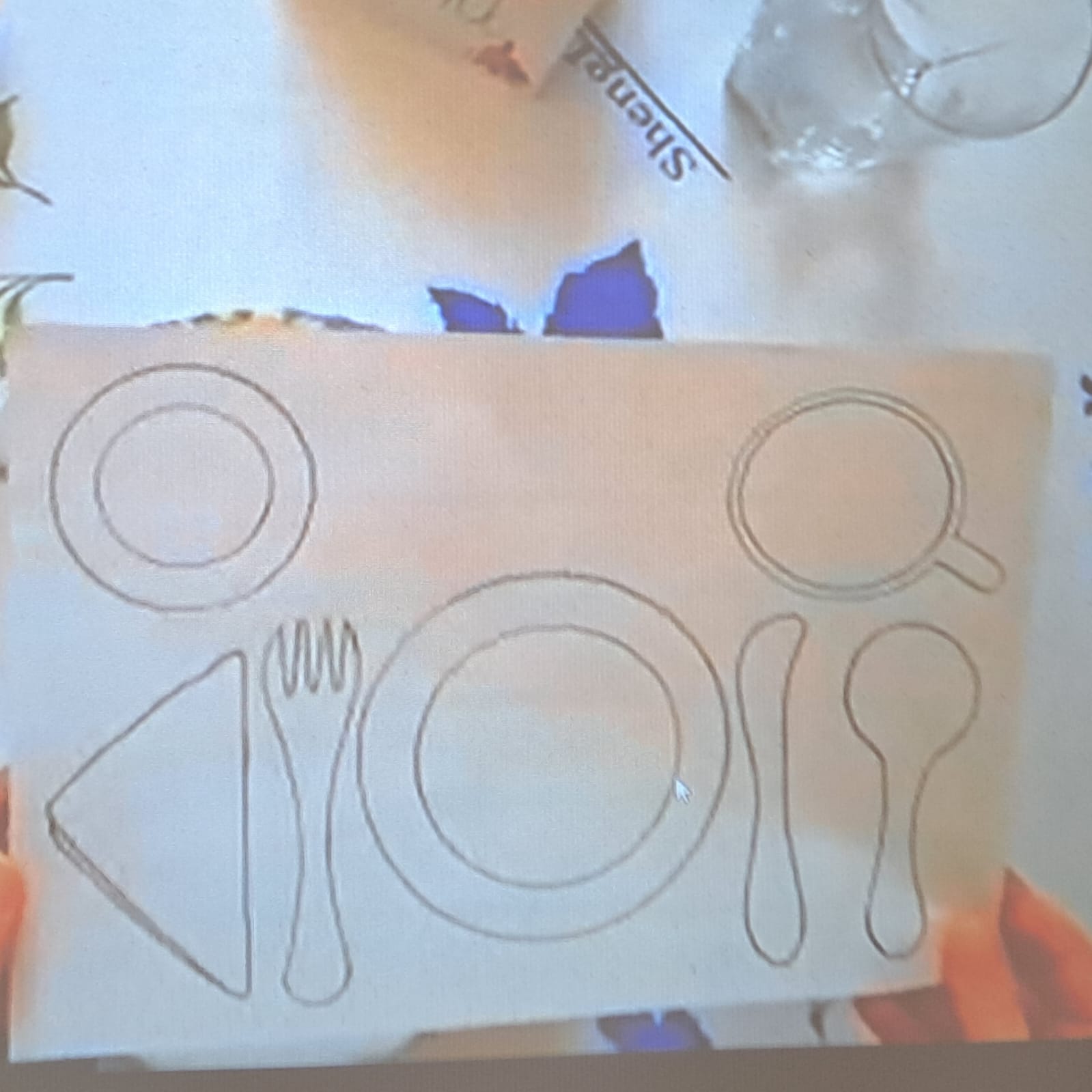 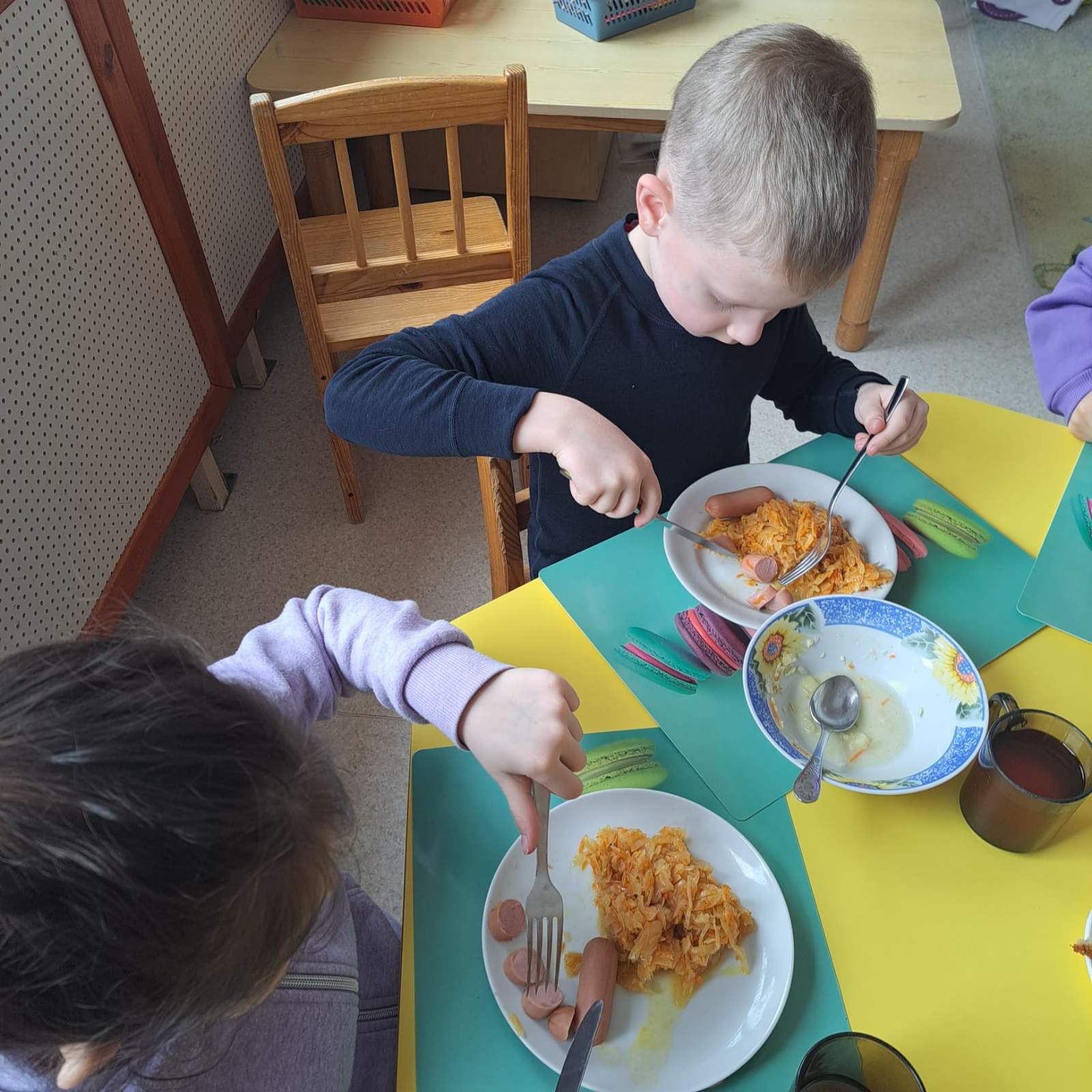 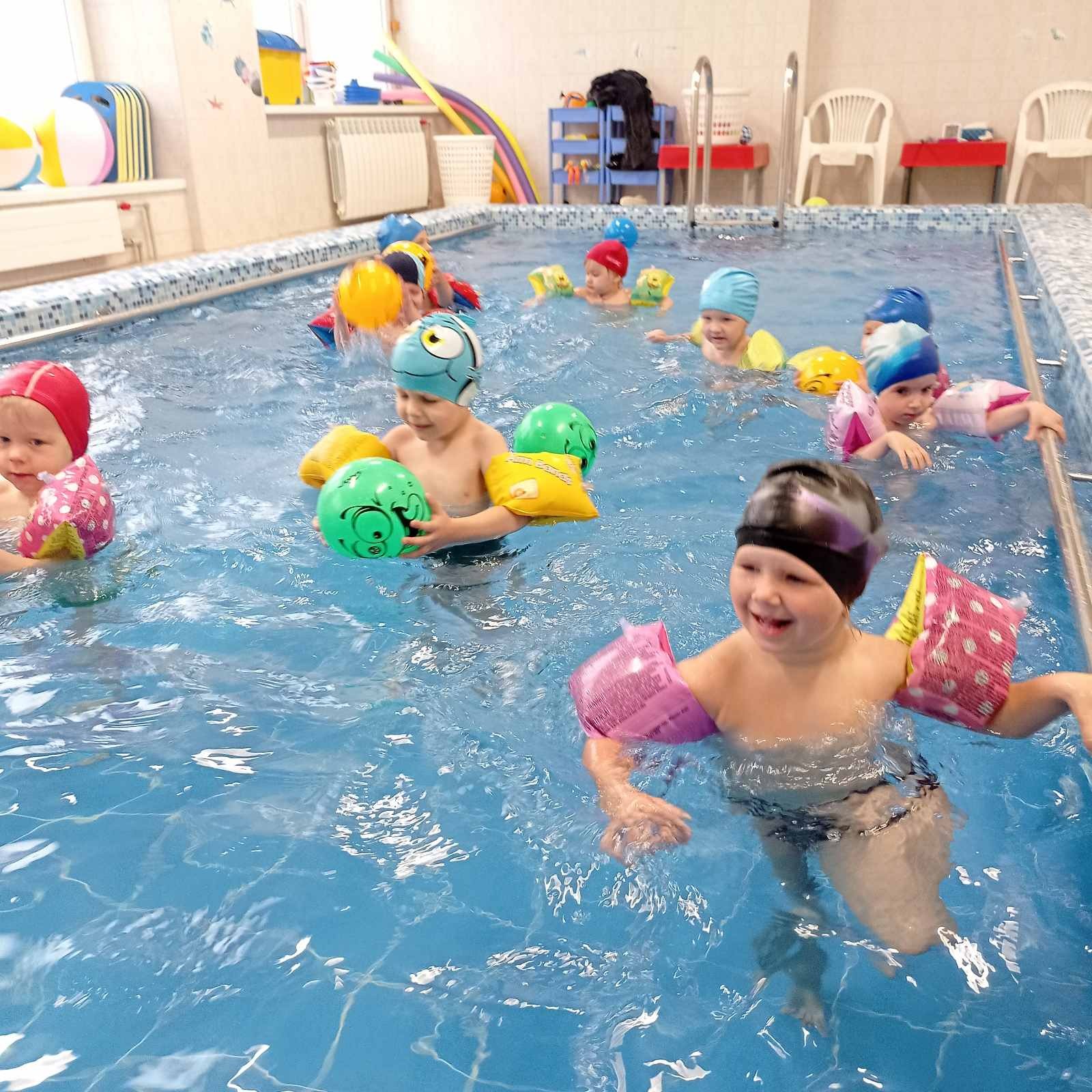 Spordinädal 2023
Toitumisuuring2023 Eesmärk – Uurida ja hinnata toitumist lasteaias, suurendada “söödud” toidu hulka, selgitada välja “parimad” toidud.
Plastpudeli teine elu
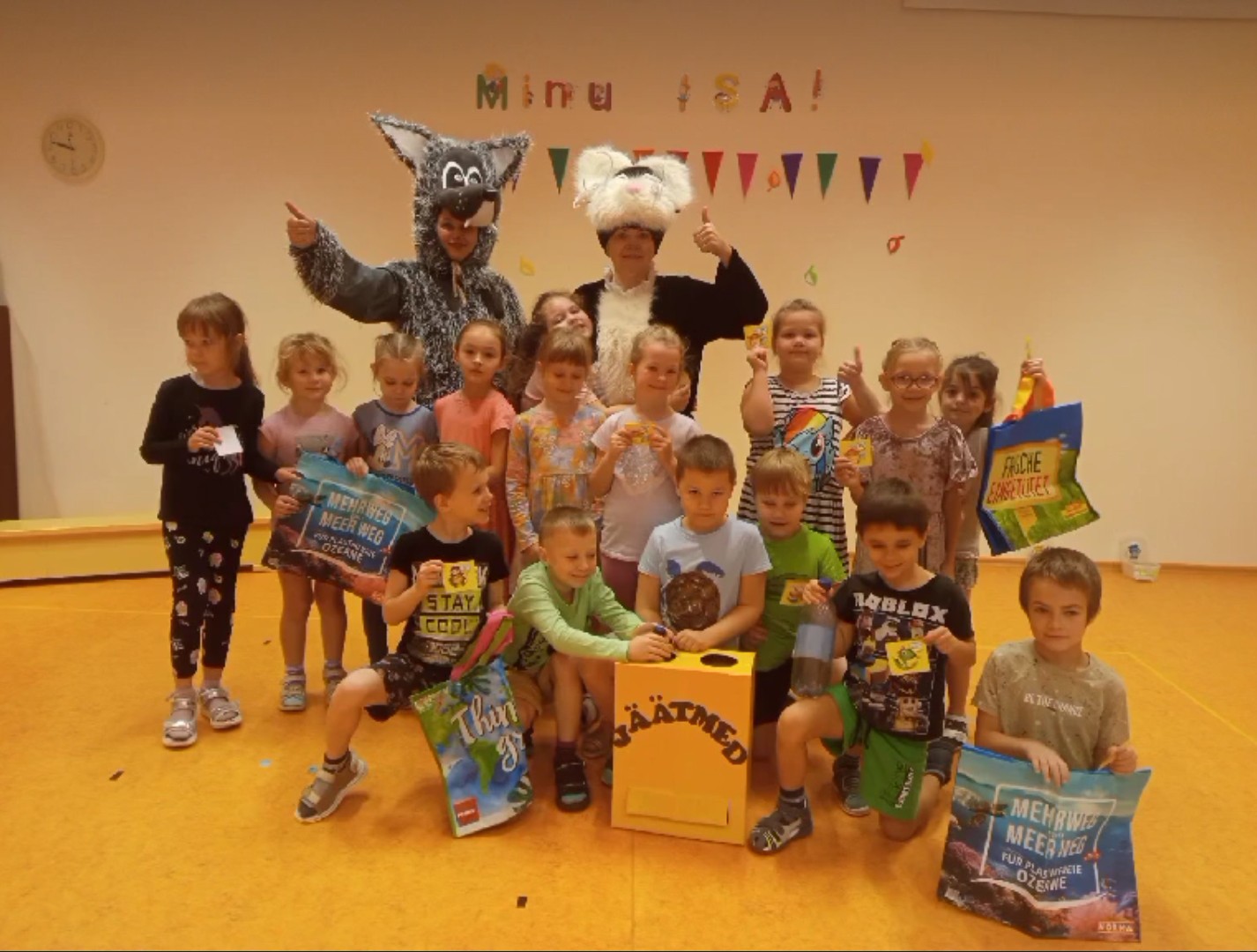 Täname tähelepanu eest